Муниципальное автономное дошкольное образовательное учреждение «Детский сад №49»
Недельный фотоотчет«Мы - строители»
Август 2023г
Цель: расширение и уточнение знаний о строительных профессиях., воспитывать уважение к людям данных профессий.
Задачи:
расширять и углублять знания детей о строительных профессиях, уточнить  и  закрепить у детей представление о назначение разных зданий и их отличии в конструкции.
 развивать трудовые навыки детей в ходе игровой деятельности, самостоятельность мышления; активизация словаря по теме недели.
совершенствовать конструкторский опыт, развивать творческие способности, эстетический вкус, восприятие формы, глазомера;  
воспитывать уважение и познавательный интерес к труду строителей.
Участники дети группы №7, группы №8, группы № 9, группы №11, группы №14 педагоги  - Яичкина Е.А., Федорова М.В.,  Поносова Л.Г. Созонова Т.И. Абраменкова А.В.
Беседы
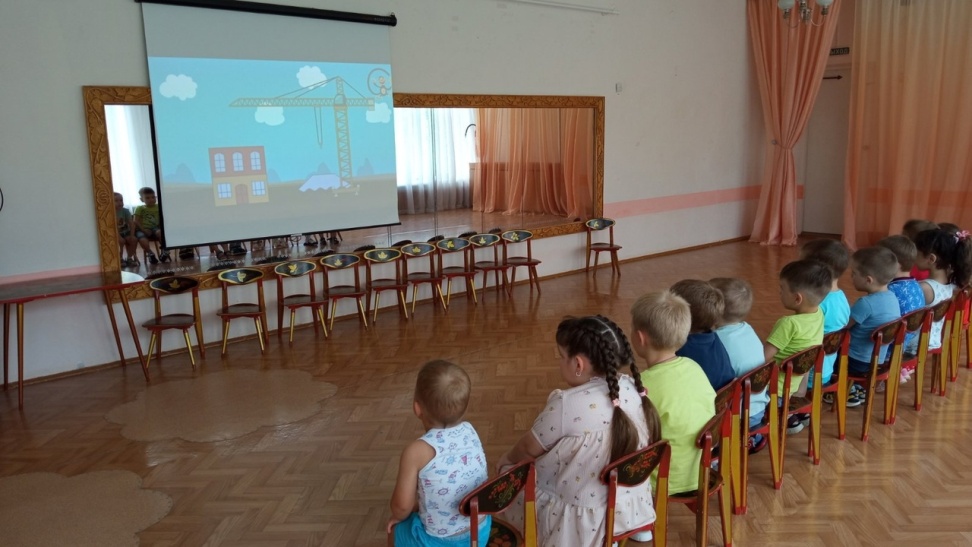 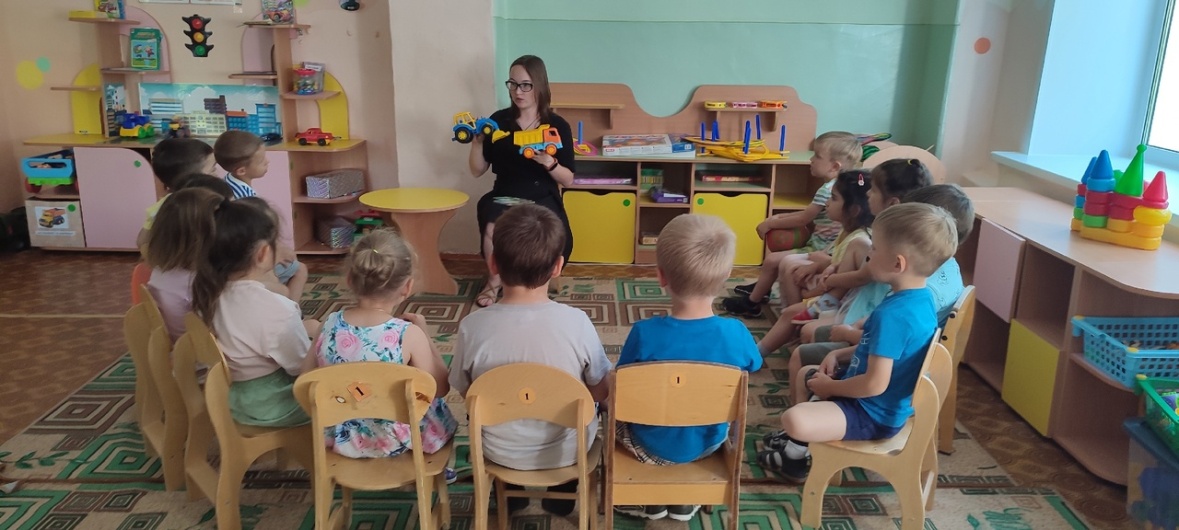 Конструирование из природного материала
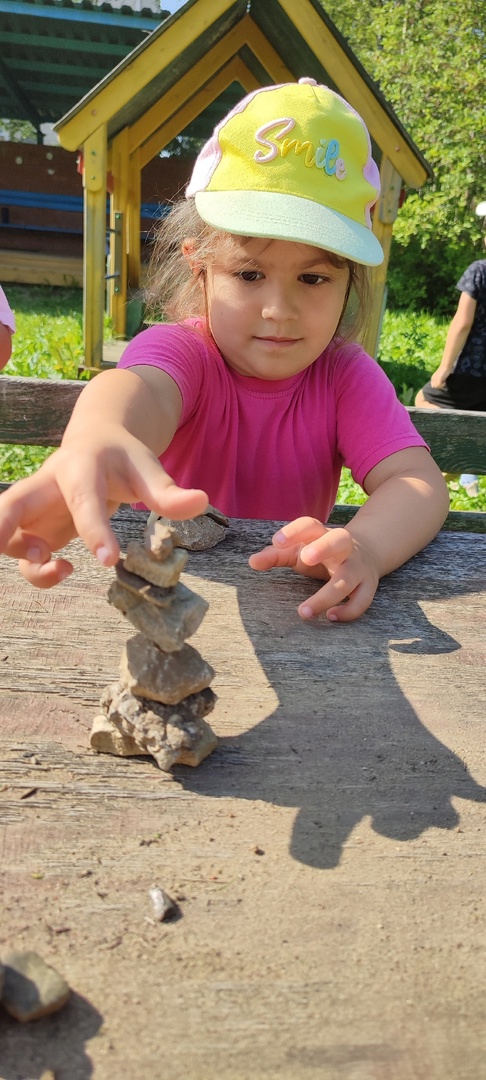 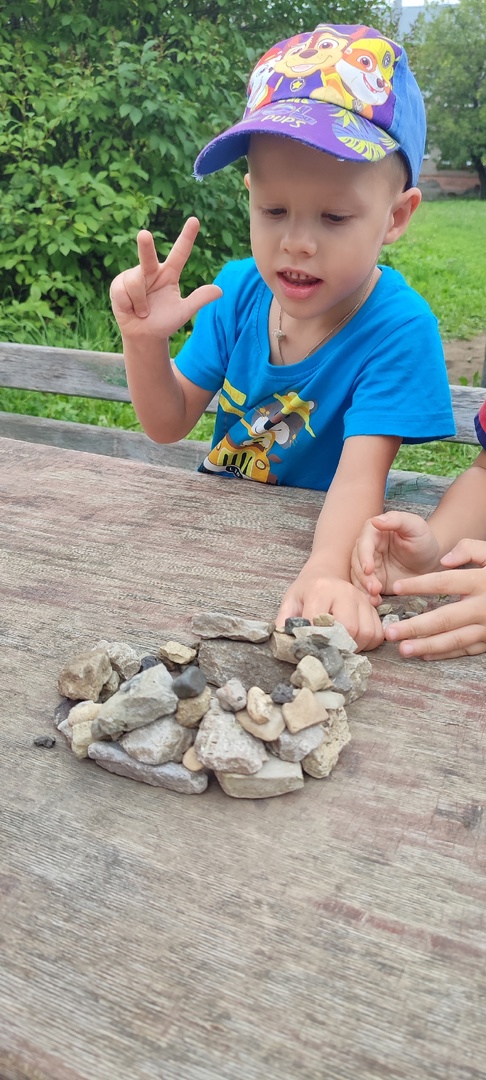 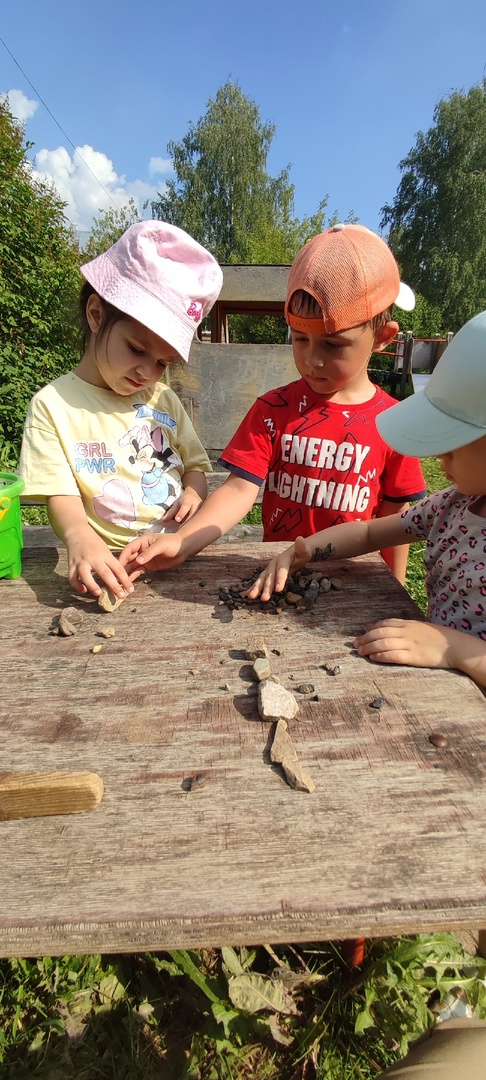 «Песочных дел мастера»
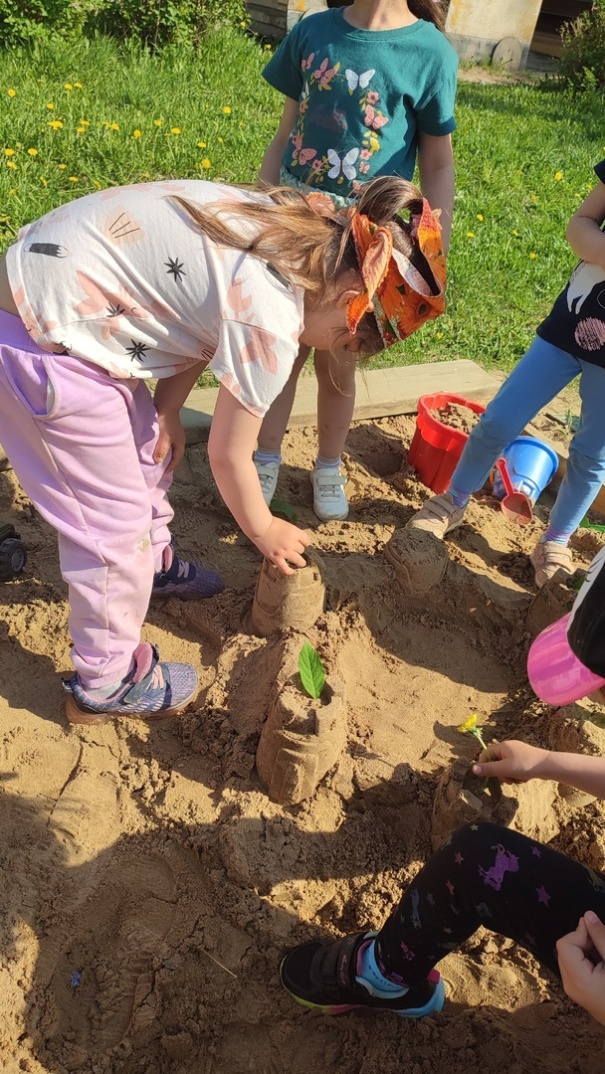 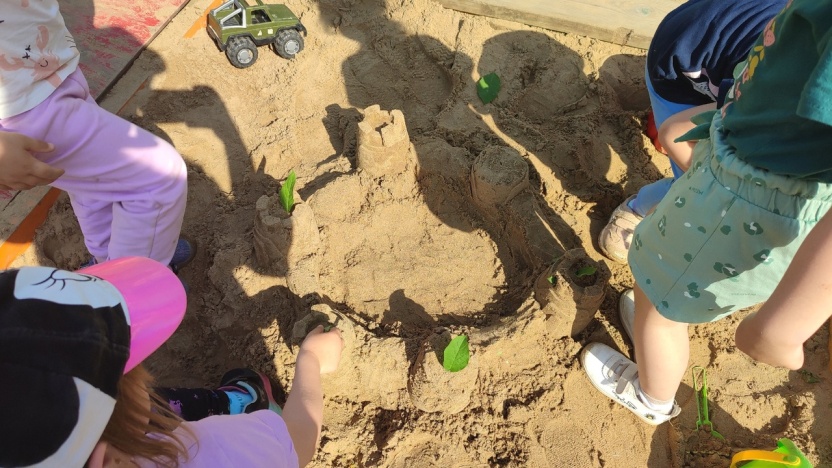 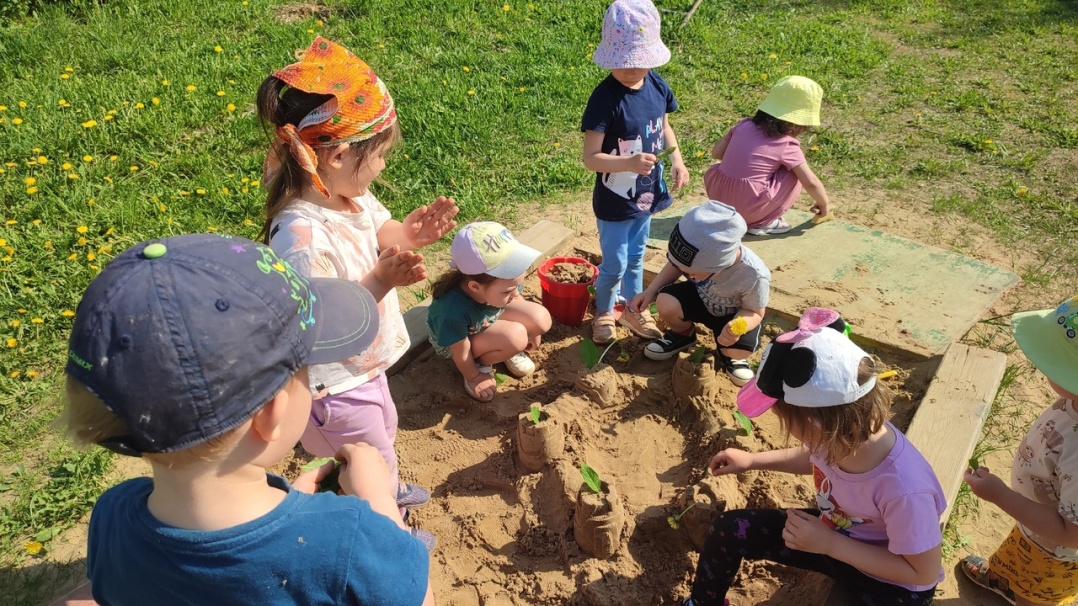 «Песочных дел мастера»
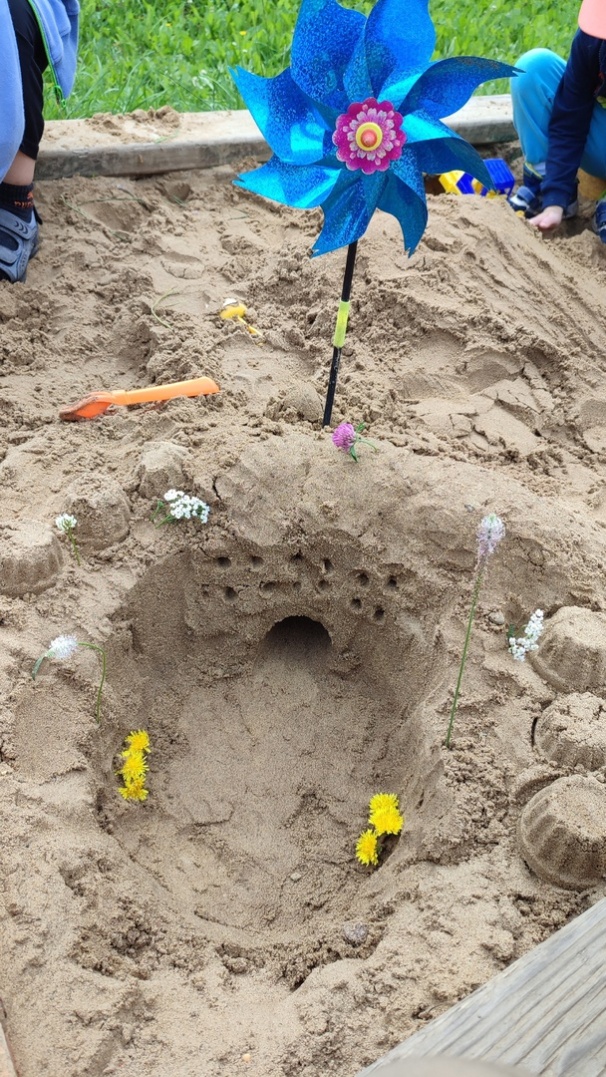 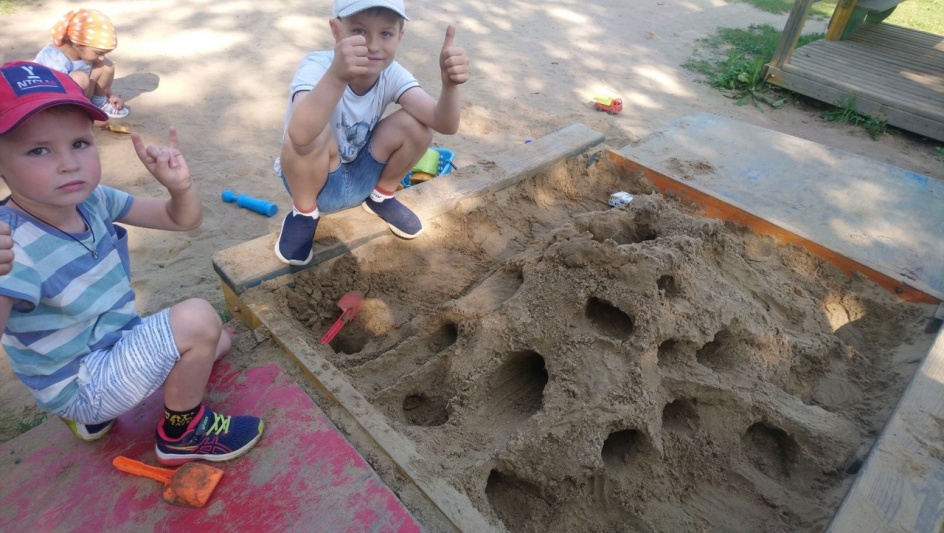 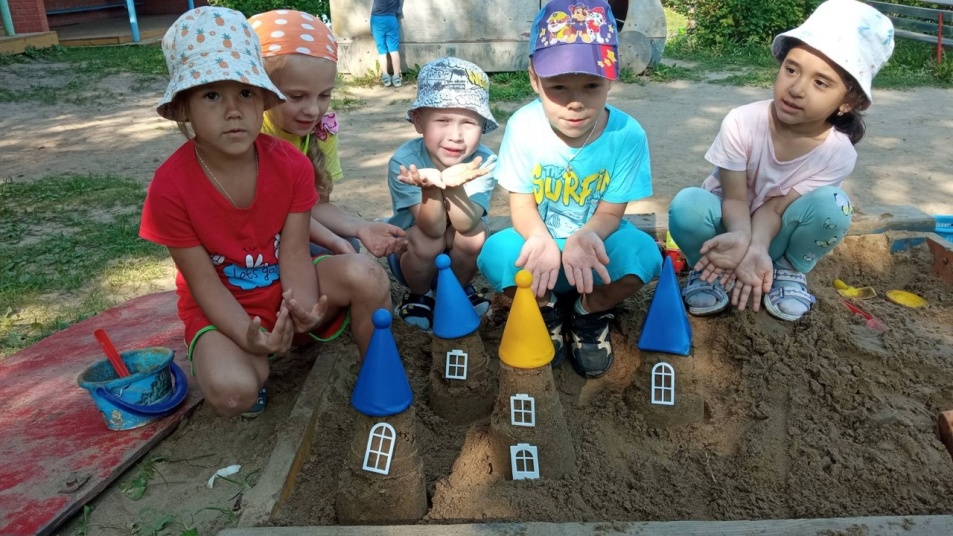 Юные строители
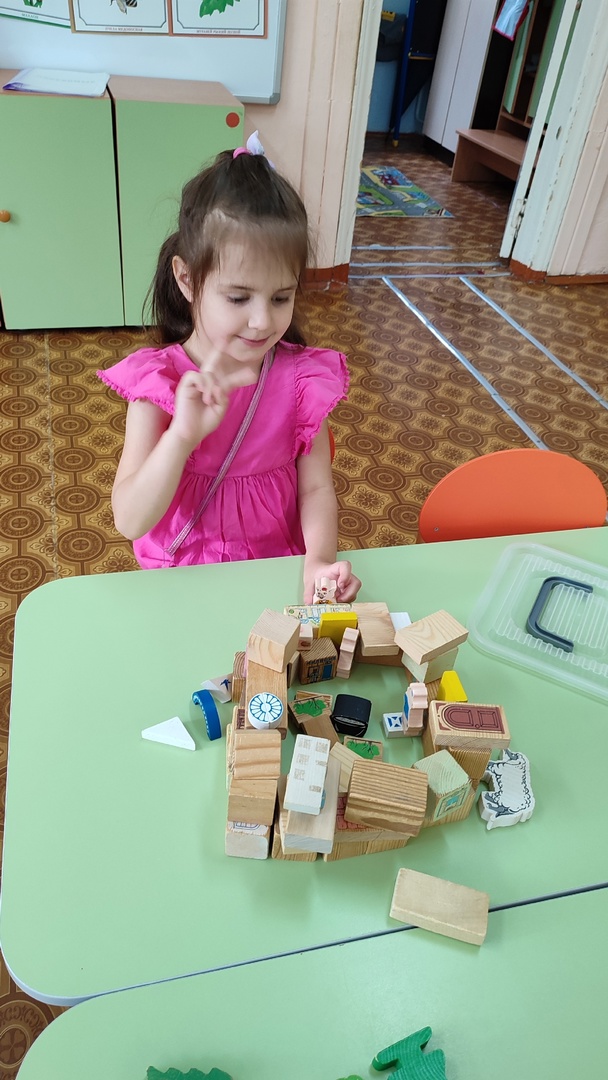 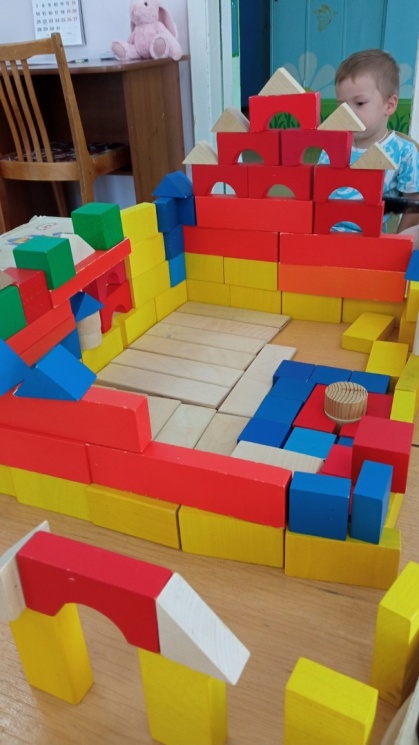 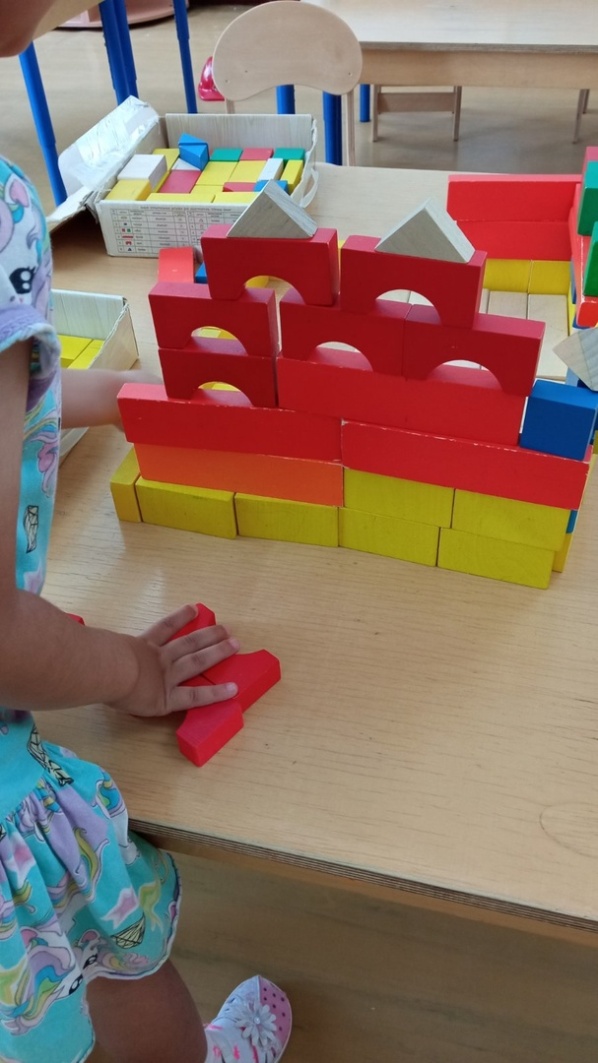 Юные строители
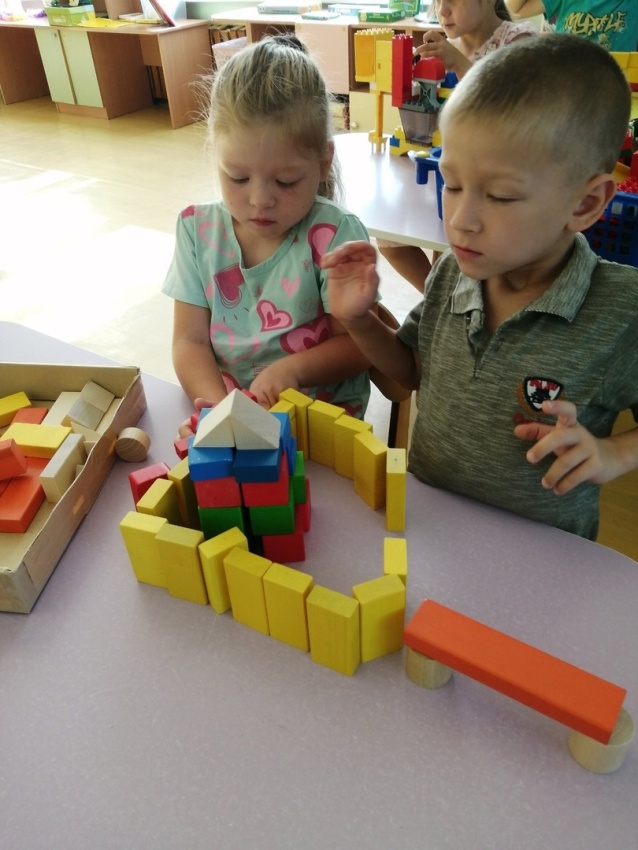 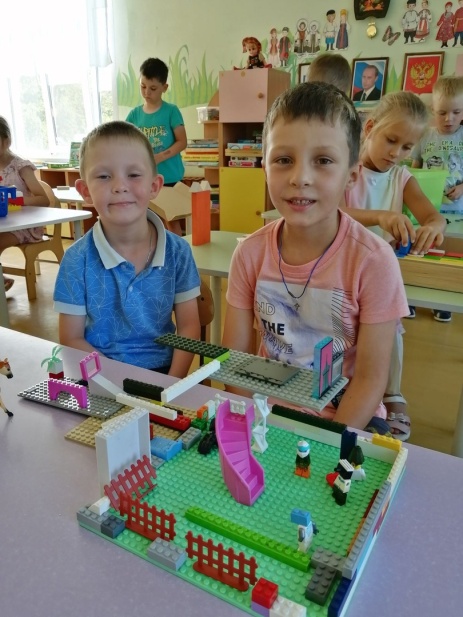 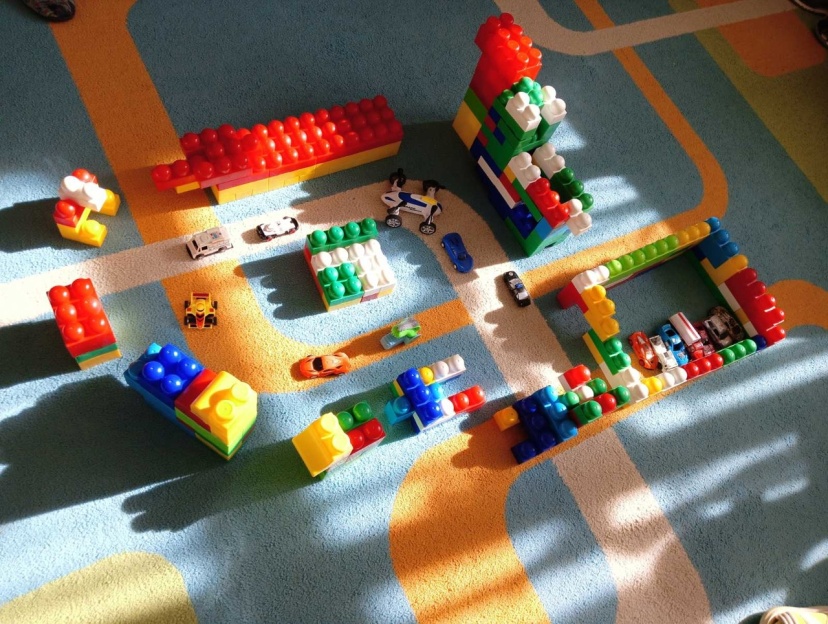 Юные строители
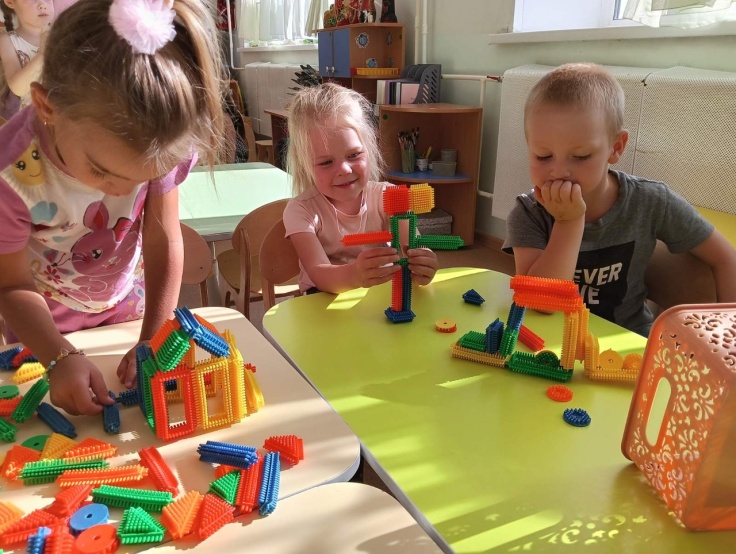 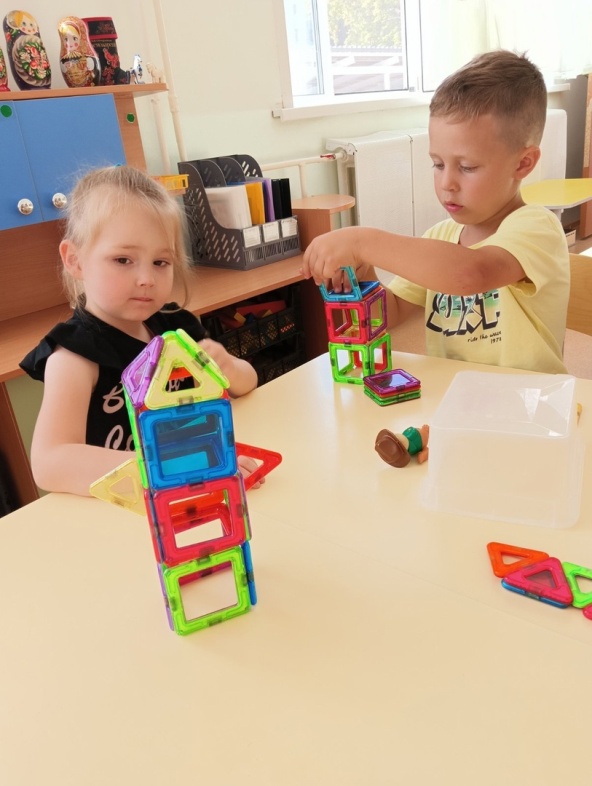 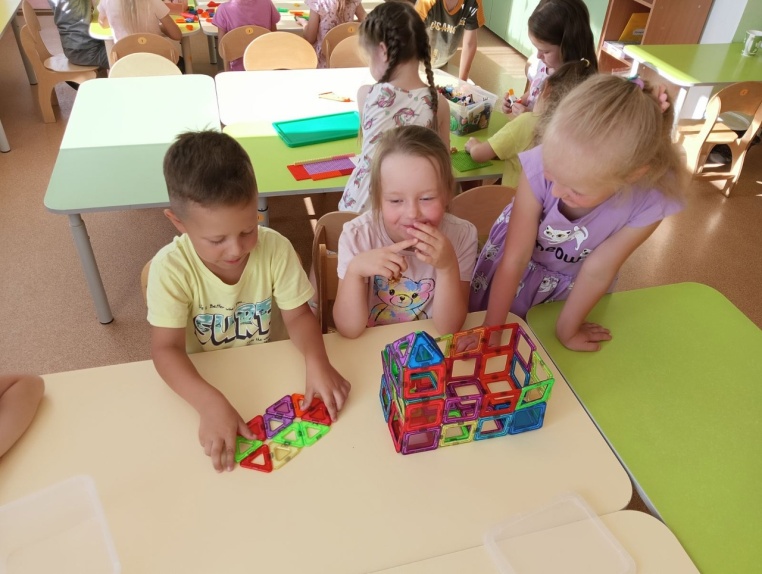 Итоговое мероприятие: выставка работ из конструктора «Город будущего».
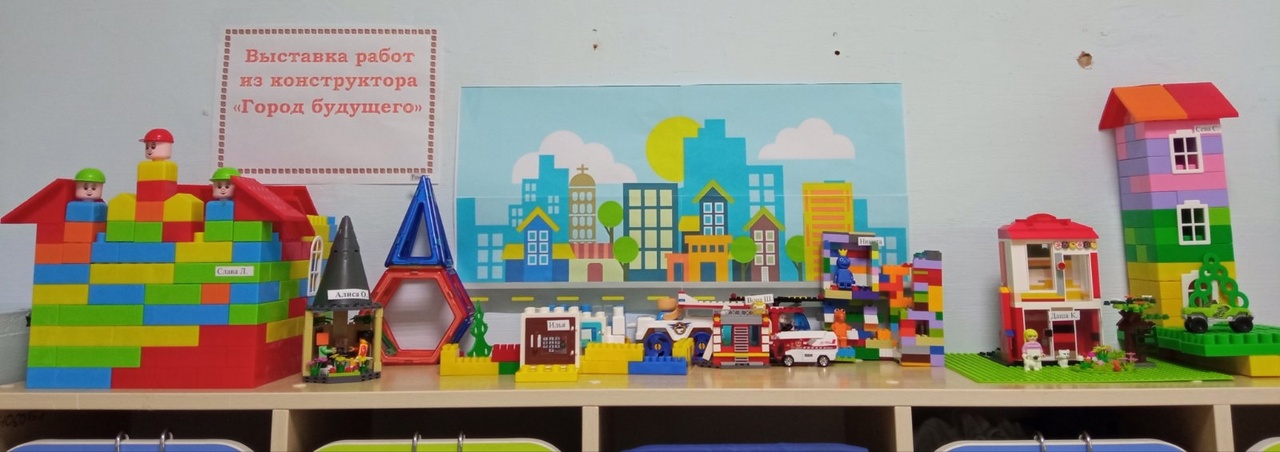 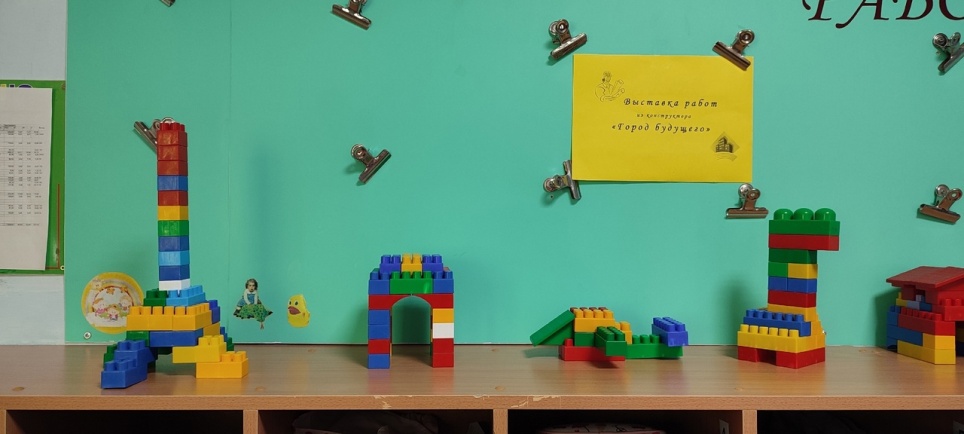 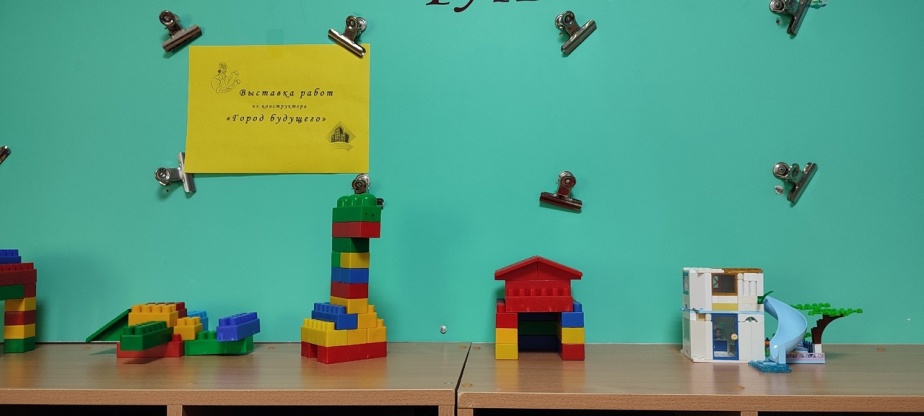 Итоговое мероприятие: выставка работ из конструктора «Город будущего».
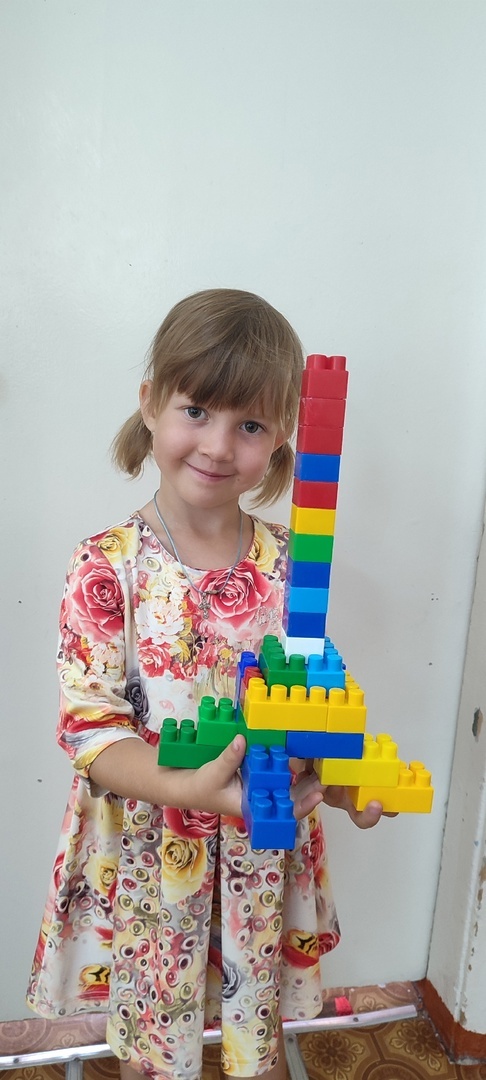 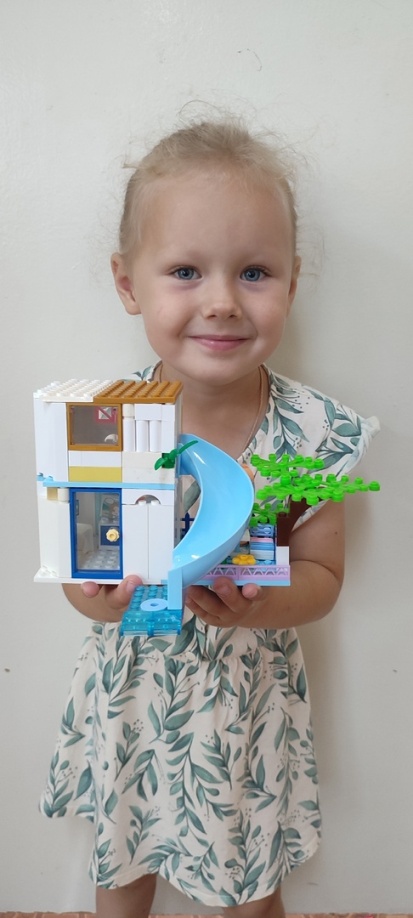 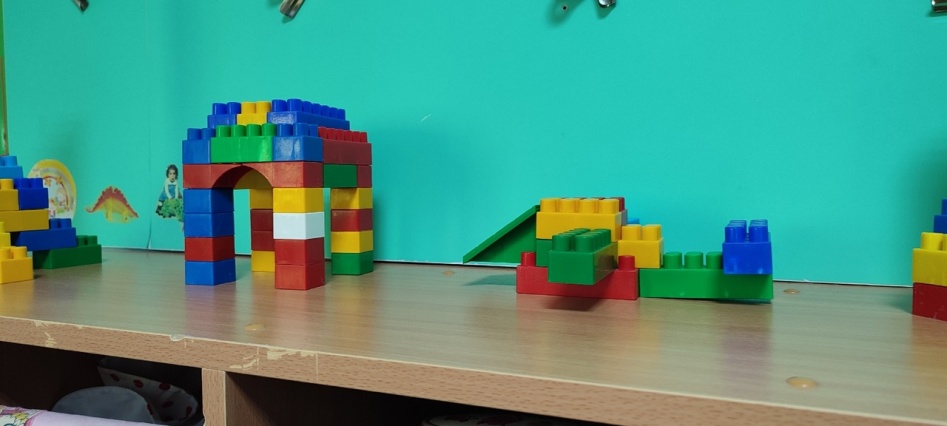